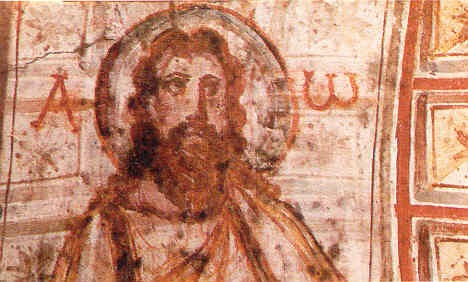 The Gospel of Matthew
The Fulfillment of Israel’s Story
Peter’s Confession
Matthew 16:13 Now when Jesus came into the district of Caesarea Philippi, he asked his disciples, "Who do people say that the Son of Man is?"14 And they said, "Some say John the Baptist, others say Elijah, and others Jeremiah or one of the prophets."15 He said to them, "But who do you say that I am?"16 Simon Peter replied, "You are the Christ, the Son of the living God."17 And Jesus answered him, "Blessed are you, Simon Bar-Jonah! For flesh and blood has not revealed this to you, but my Father who is in heaven.18 And I tell you, you are Peter, and on this rock I will build my church, and the gates of hell shall not prevail against it.19 I will give you the keys of the kingdom of heaven, and whatever you bind on earth shall be bound in heaven, and whatever you loose on earth shall be loosed in heaven."20 Then he strictly charged the disciples to tell no one that he was the Christ.
Jesus predicts his own suffering
Matthew 16:21 From that time Jesus began to show his disciples that he must go to Jerusalem and suffer many things from the elders and chief priests and scribes, and be killed, and on the third day be raised.22 And Peter took him aside and began to rebuke him, saying, "Far be it from you, Lord! This shall never happen to you."23 But he turned and said to Peter, "Get behind me, Satan! You are a hindrance to me. For you are not setting your mind on the things of God, but on the things of man.24 Then Jesus told his disciples, "If anyone would come after me, let him deny himself and take up his cross and follow me.25 For whoever would save his life will lose it, but whoever loses his life for my sake will find it.26 For what will it profit a man if he gains the whole world and forfeits his soul? Or what shall a man give in return for his soul?27 For the Son of Man is going to come with his angels in the glory of his Father, and then he will repay each person according to what he has done.28 Truly, I say to you, there are some standing here who will not taste death until they see the Son of Man coming in his kingdom."
The Transfiguration
Matthew 17:1 And after six days Jesus took with him Peter and James, and John his brother, and led them up a high mountain by themselves.2 And he was transfigured before them, and his face shone like the sun, and his clothes became white as light.3 And behold, there appeared to them Moses and Elijah, talking with him.4 And Peter said to Jesus, "Lord, it is good that we are here. If you wish, I will make three tents here, one for you and one for Moses and one for Elijah."5 He was still speaking when, behold, a bright cloud overshadowed them, and a voice from the cloud said, "This is my beloved Son, with whom I am well pleased; listen to him."6 When the disciples heard this, they fell on their faces and were terrified.7 But Jesus came and touched them, saying, "Rise, and have no fear."8 And when they lifted up their eyes, they saw no one but Jesus only.9 And as they were coming down the mountain, Jesus commanded them, "Tell no one the vision, until the Son of Man is raised from the dead."
The Transfiguration
Three disciples
A mountain theophany
Moses was changed
Three disciples
A mountain theophany
Jesus was changed
The Transfiguration
Exodus 34:29 When Moses came down from Mount Sinai with the two tablets of the covenant law in his hands, he was not aware that his face was radiant because he had spoken with the Lord. 30 When Aaron and all the Israelites saw Moses, his face was radiant, and they were afraid to come near him. 31 But Moses called to them; so Aaron and all the leaders of the community came back to him, and he spoke to them. 32 Afterward all the Israelites came near him, and he gave them all the commands the Lord had given him on Mount Sinai.33 When Moses finished speaking to them, he put a veil over his face. 34 But whenever he entered the Lord’s presence to speak with him, he removed the veil until he came out. And when he came out and told the Israelites what he had been commanded, 35 they saw that his face was radiant. Then Moses would put the veil back over his face until he went in to speak with the Lord.
The Transfiguration
1 Kings 19 And the word of the Lord came to him: “What are you doing here, Elijah?”10 He replied, “I have been very zealous for the Lord God Almighty. The Israelites have rejected your covenant, torn down your altars, and put your prophets to death with the sword. I am the only one left, and now they are trying to kill me too.”11 The Lord said, “Go out and stand on the mountain in the presence of the Lord, for the Lord is about to pass by.”Then a great and powerful wind tore the mountains apart and shattered the rocks before the Lord, but the Lord was not in the wind. After the wind there was an earthquake, but the Lord was not in the earthquake. 12 After the earthquake came a fire, but the Lord was not in the fire. And after the fire came a gentle whisper. 13 When Elijah heard it, he pulled his cloak over his face and went out and stood at the mouth of the cave.
The Transfiguration
Matthew 17:1 And after six days Jesus took with him Peter and James, and John his brother, and led them up a high mountain by themselves.2 And he was transfigured before them, and his face shone like the sun, and his clothes became white as light.3 And behold, there appeared to them Moses and Elijah, talking with him.4 And Peter said to Jesus, "Lord, it is good that we are here. If you wish, I will make three tents here, one for you and one for Moses and one for Elijah."5 He was still speaking when, behold, a bright cloud overshadowed them, and a voice from the cloud said, "This is my beloved Son, with whom I am well pleased; listen to him."6 When the disciples heard this, they fell on their faces and were terrified.7 But Jesus came and touched them, saying, "Rise, and have no fear."8 And when they lifted up their eyes, they saw no one but Jesus only.9 And as they were coming down the mountain, Jesus commanded them, "Tell no one the vision, until the Son of Man is raised from the dead."
A Trusting Faith
Matthew 17:14 When they came to the crowd, a man approached Jesus and knelt before him. 15 “Lord, have mercy on my son,” he said. “He has seizures and is suffering greatly. He often falls into the fire or into the water. 16 I brought him to your disciples, but they could not heal him.”17 “You unbelieving and perverse generation,” Jesus replied, “how long shall I stay with you? How long shall I put up with you? Bring the boy here to me.” 18 Jesus rebuked the demon, and it came out of the boy, and he was healed at that moment.19 Then the disciples came to Jesus in private and asked, “Why couldn’t we drive it out?”20 He replied, “Because you have so little faith. Truly I tell you, if you have faith as small as a mustard seed, you can say to this mountain, ‘Move from here to there,’ and it will move. Nothing will be impossible for you.”
The Two-Drachma Tax
Matthew 17:24 After Jesus and his disciples arrived in Capernaum, the collectors of the two-drachma temple tax came to Peter and asked, “Doesn’t your teacher pay the temple tax?”25 “Yes, he does,” he replied. When Peter came into the house, Jesus was the first to speak. “What do you think, Simon?” he asked. “From whom do the kings of the earth collect duty and taxes—from their own children or from others?” 26 “From others,” Peter answered.“Then the children are exempt,” Jesus said to him. 27 “But so that we may not cause offense, go to the lake and throw out your line. Take the first fish you catch; open its mouth and you will find a four-drachma coin. Take it and give it to them for my tax and yours.”
The Two-Drachma Tax
Romans14:7 For none of us lives for ourselves alone, and none of us dies for ourselves alone.
Who is the Greatest?
Matthew 18:1 At that time the disciples came to Jesus and asked, “Who, then, is the greatest in the kingdom of heaven?”2 He called a little child to him, and placed the child among them. 3 And he said: “Truly I tell you, unless you change and become like little children, you will never enter the kingdom of heaven. 4 Therefore, whoever takes the lowly position of this child is the greatest in the kingdom of heaven. 5 And whoever welcomes one such child in my name welcomes me.
Stumbling Blocks
Matthew 18:6 “If anyone causes one of these little ones—those who believe in me—to stumble, it would be better for them to have a large millstone hung around their neck and to be drowned in the depths of the sea. 7 Woe to the world because of the things that cause people to stumble! Such things must come, but woe to the person through whom they come! 8 If your hand or your foot causes you to stumble, cut it off and throw it away. It is better for you to enter life maimed or crippled than to have two hands or two feet and be thrown into eternal fire. 9 And if your eye causes you to stumble, gouge it out and throw it away. It is better for you to enter life with one eye than to have two eyes and be thrown into the fire of hell.